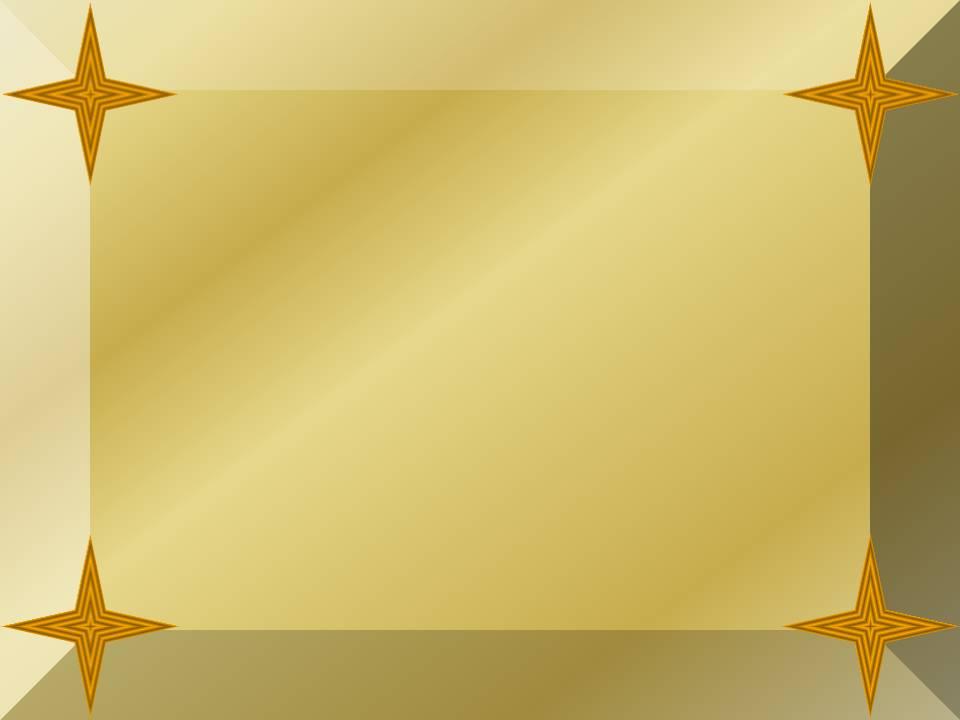 «Начальная школа 21 века»
Математика 1 класс
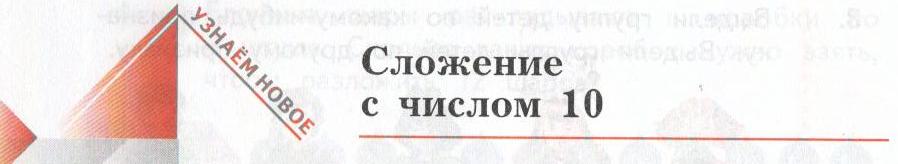 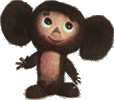 Баранник Ирина Алексеевна
Учитель начальных классов 
МБОУ Сош №12
Г. Белая Калитва п. Коксовый
Ростовской области
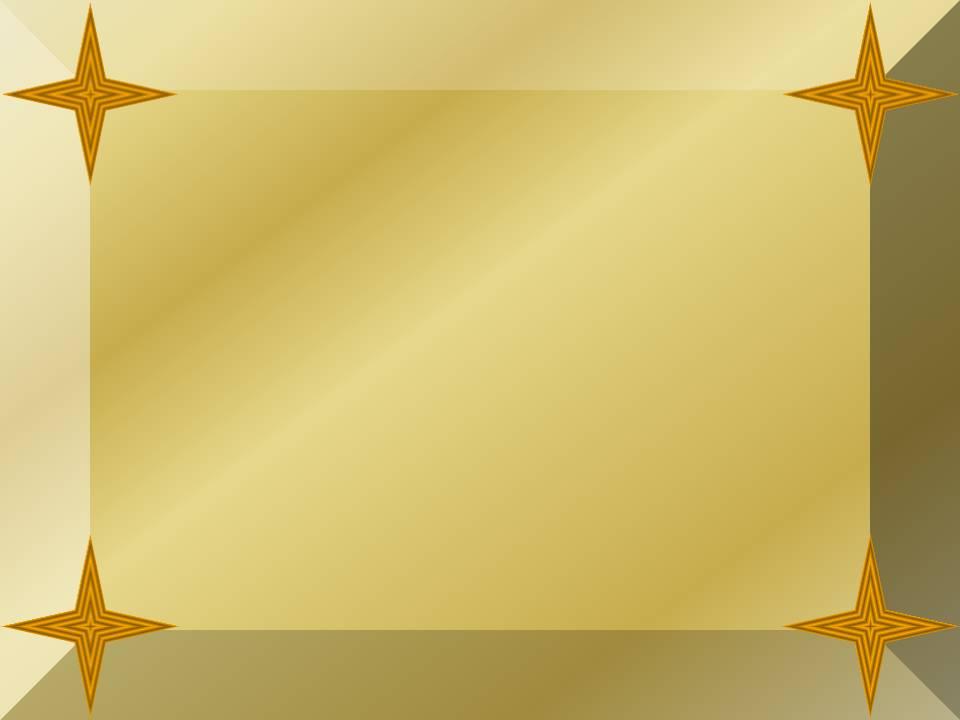 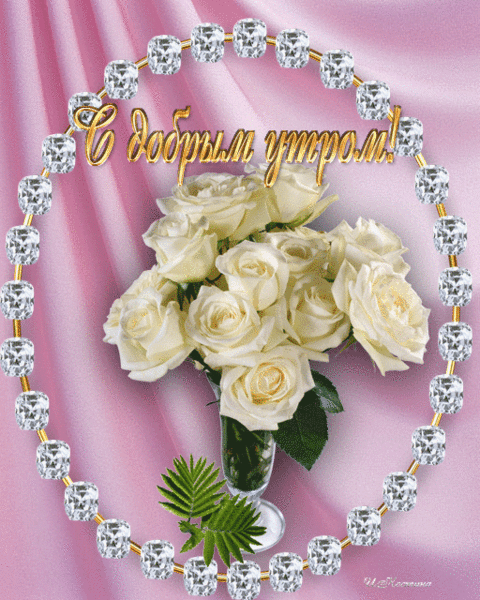 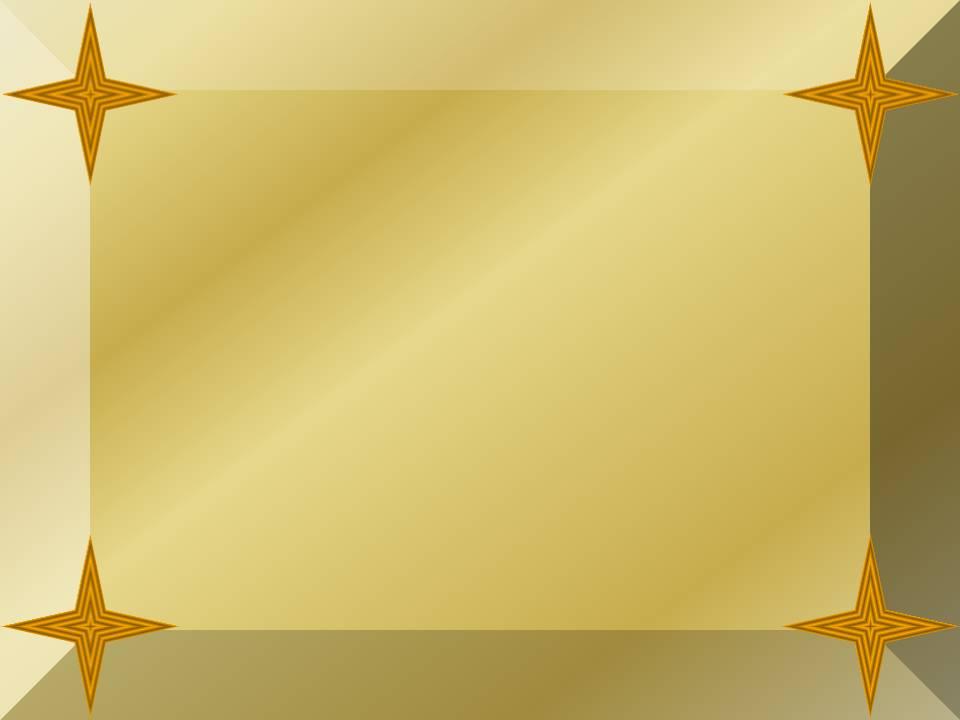 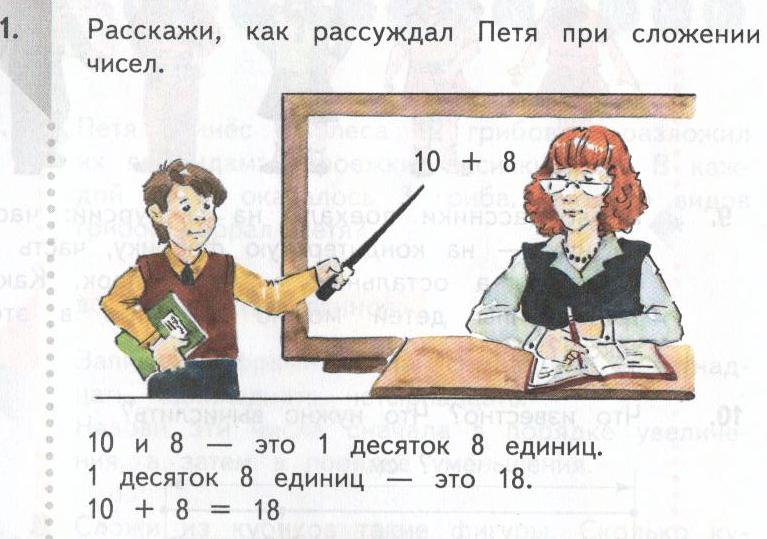 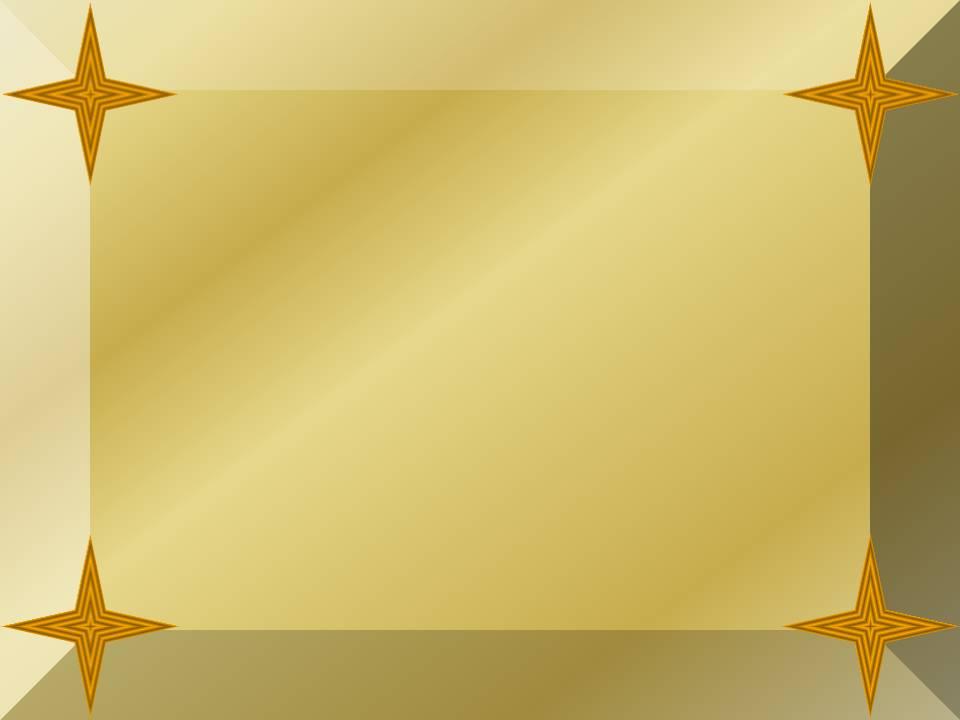 10
5
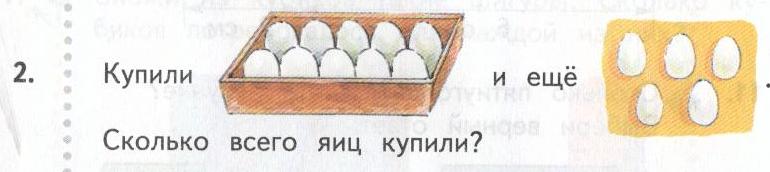 Решение:
10 + 5 =
15
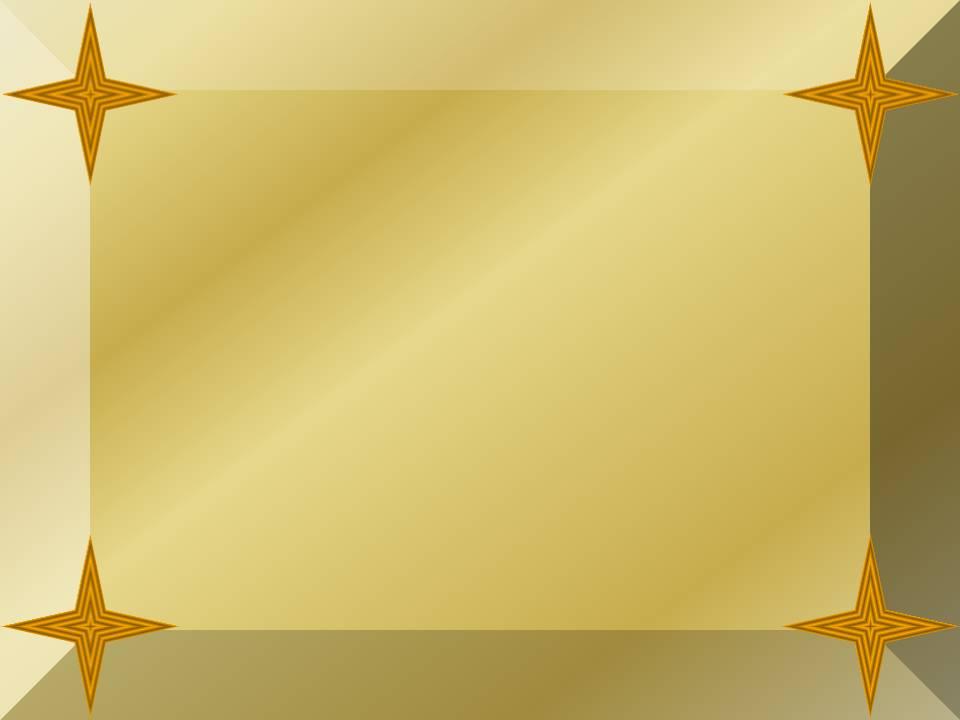 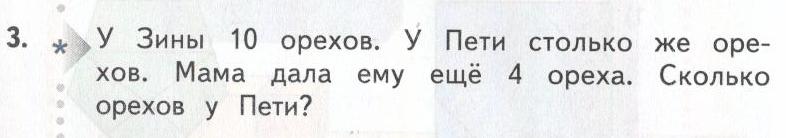 Решение:
10 + 4 =
14
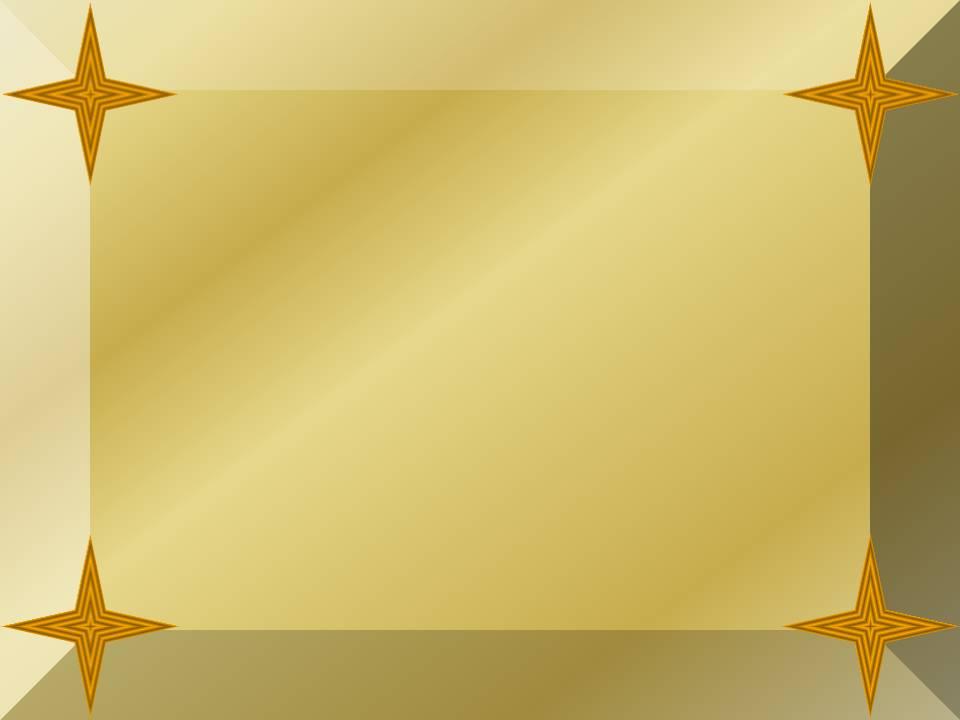 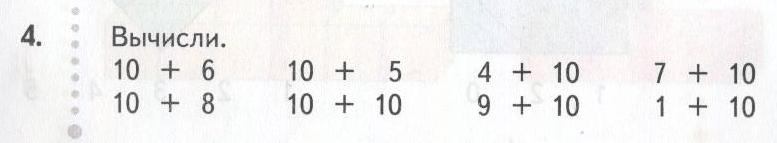 =16
=15
=14
=17
=18
=20
=19
=11
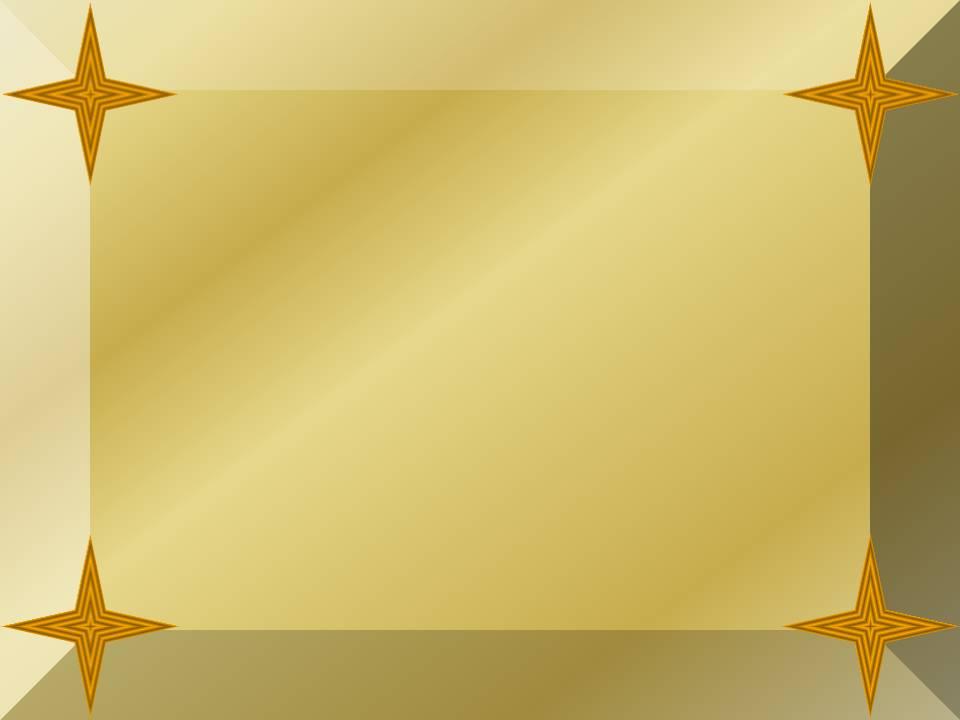 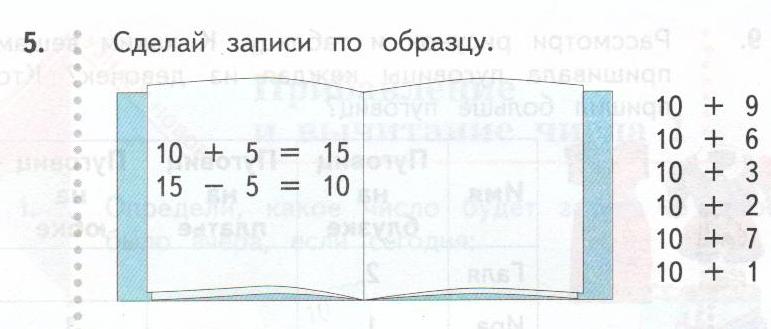 10+2=12
12-2=10
10+3=13
13-3=10
10+7=17
17-7=10
10+9=19
19-9=10
10+1=11
11-1=10
10+6=16
16-6=10
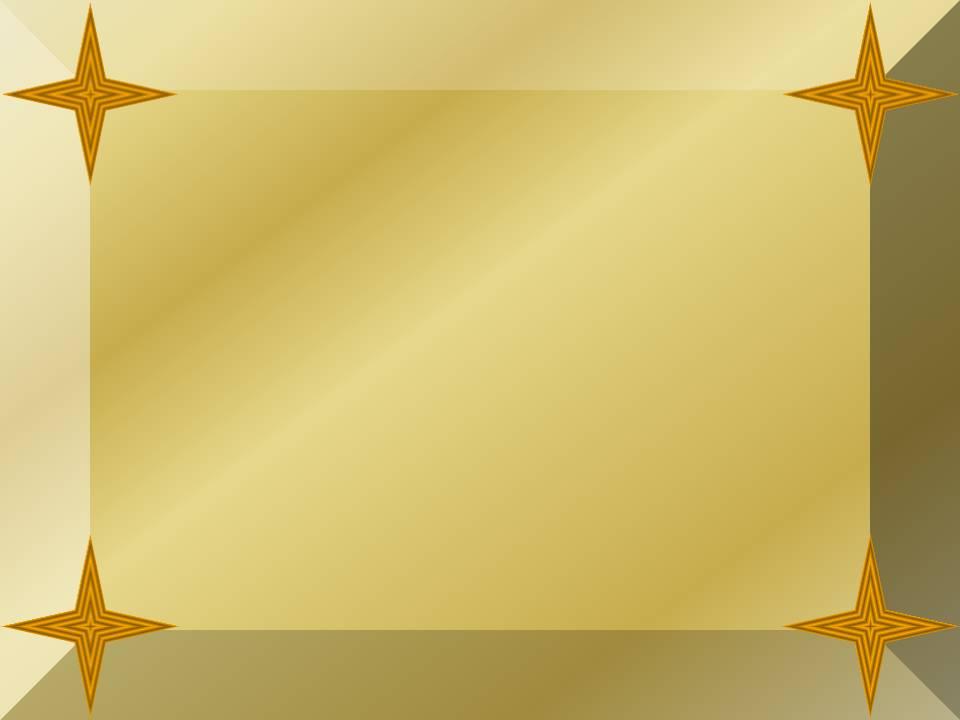 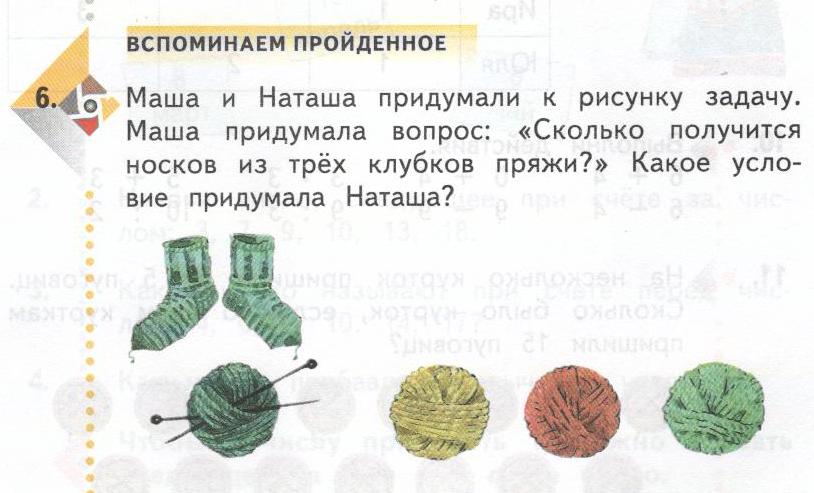 Из 1 клубка пряжи
получается 2  носков.
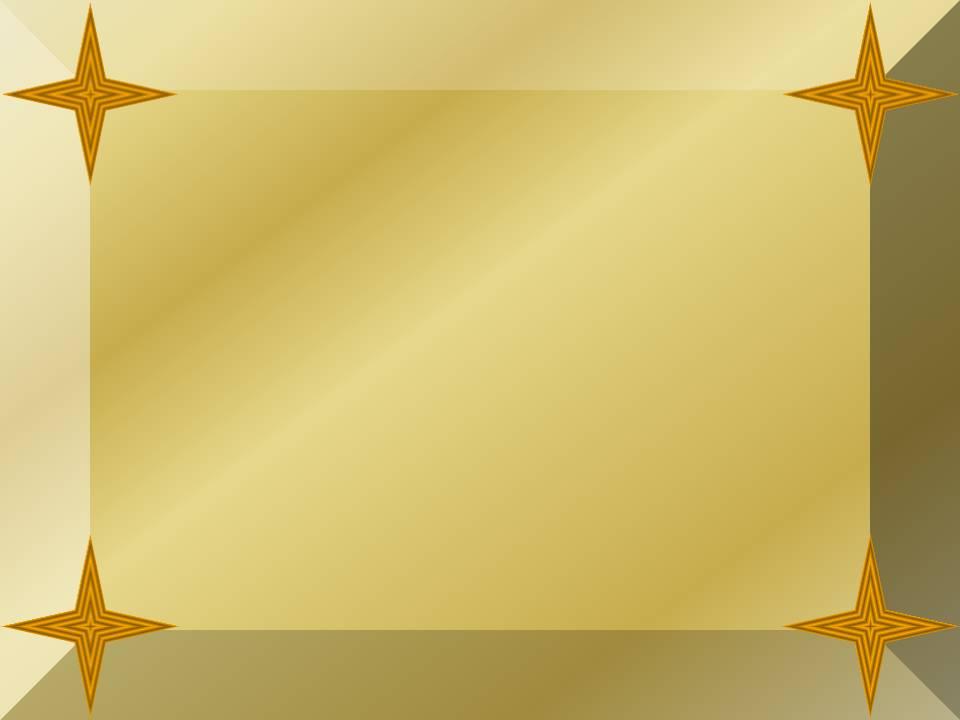 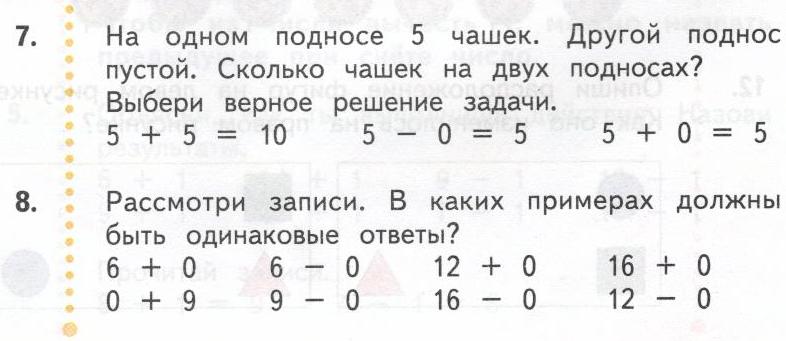 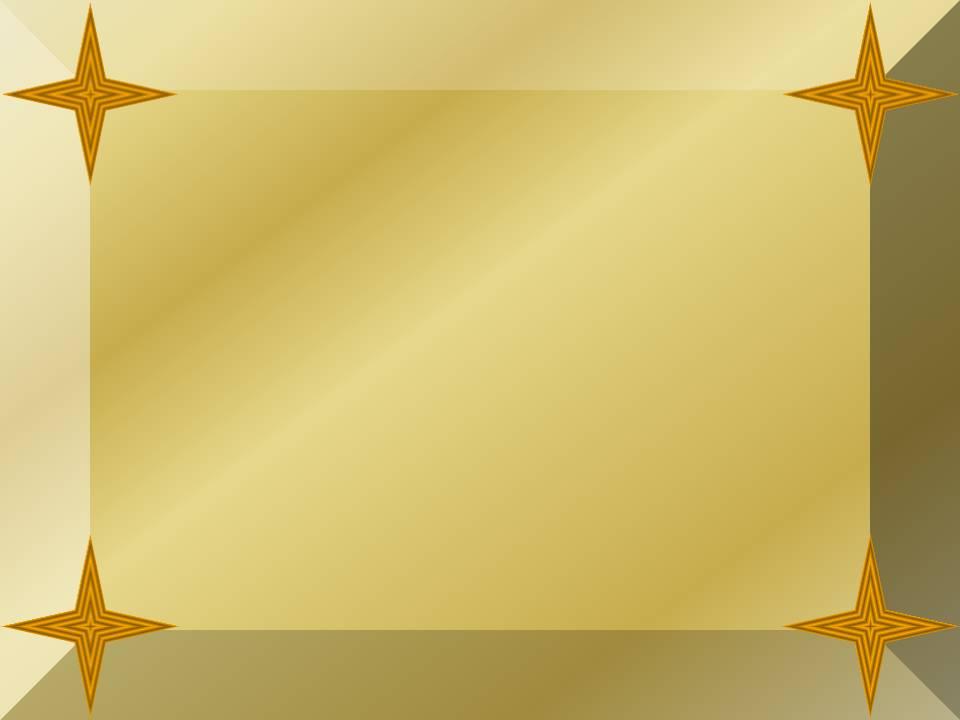 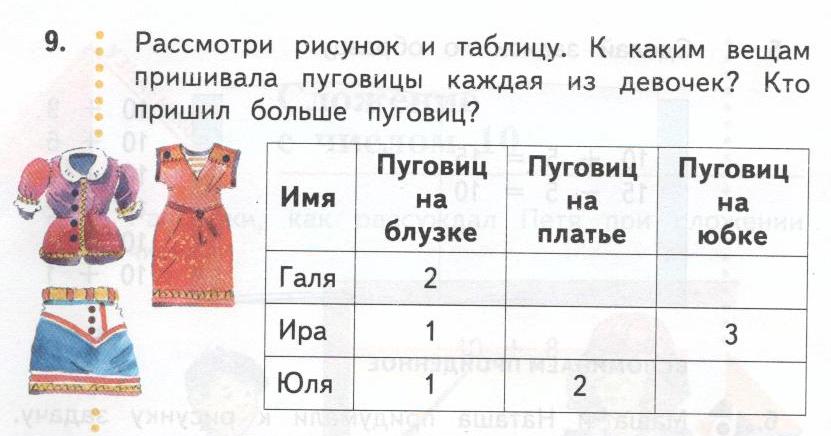 0
0
0
0
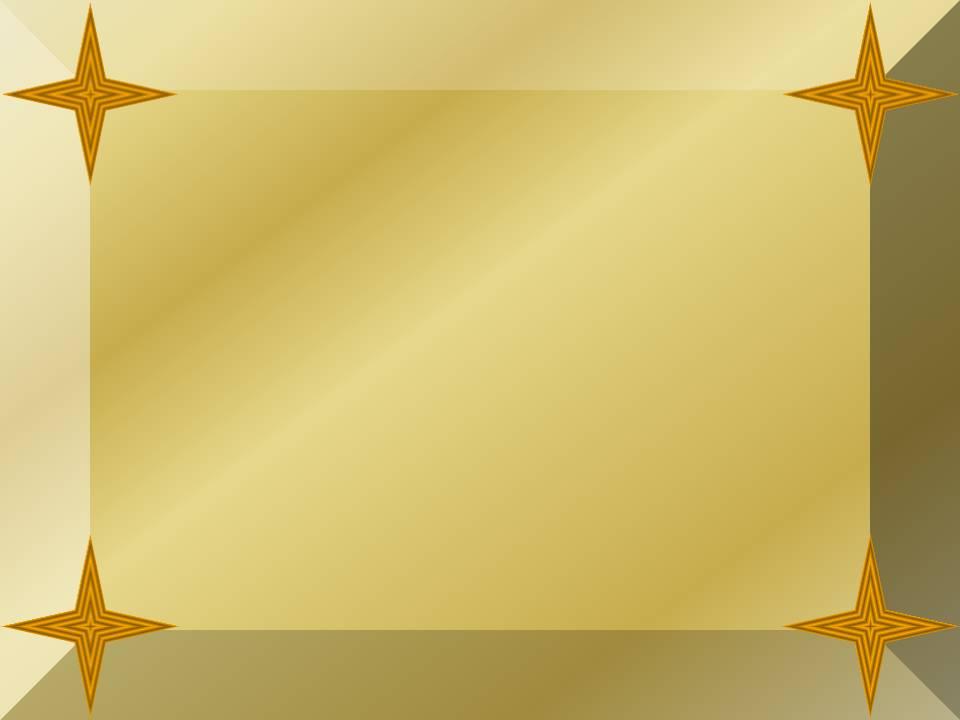 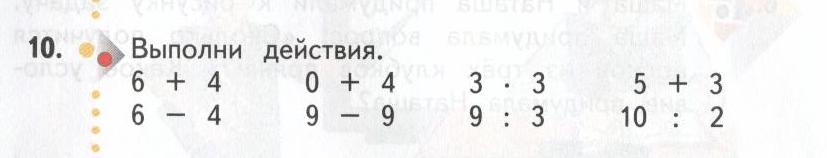 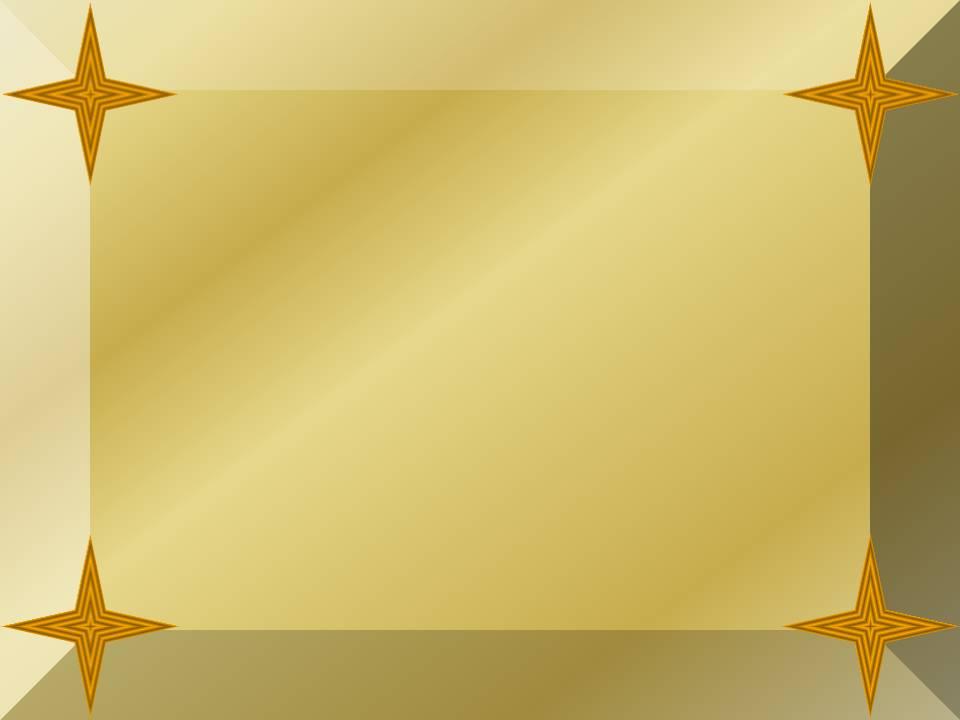 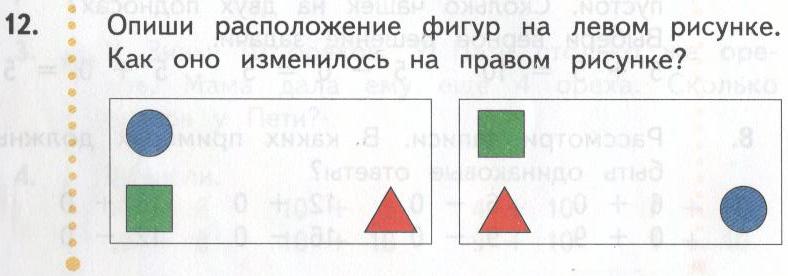 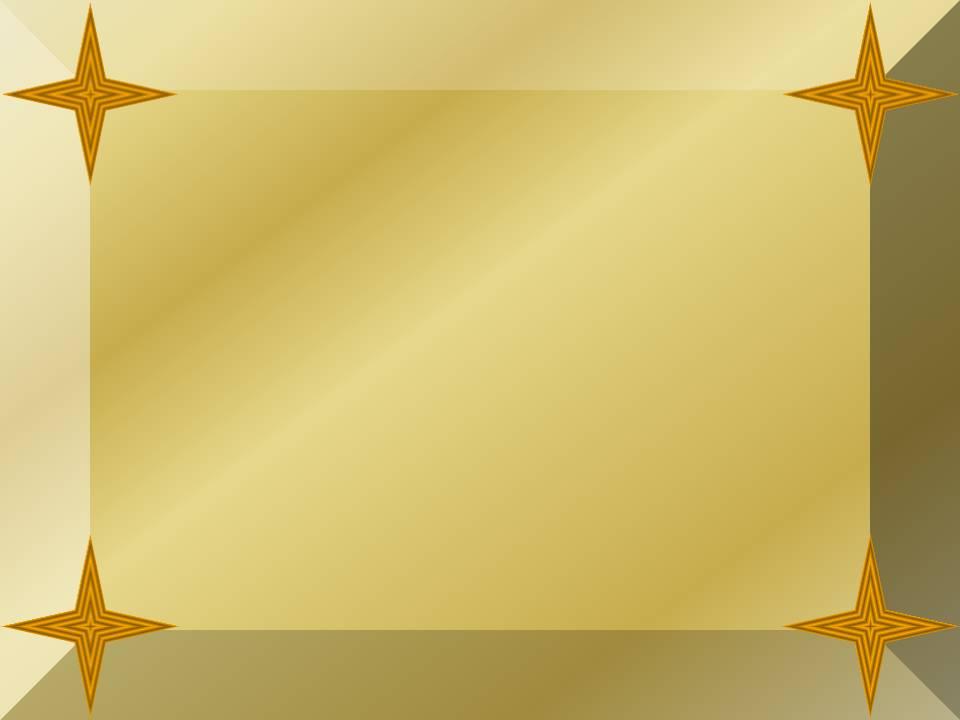 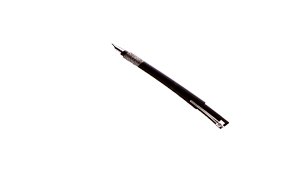 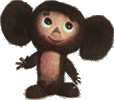